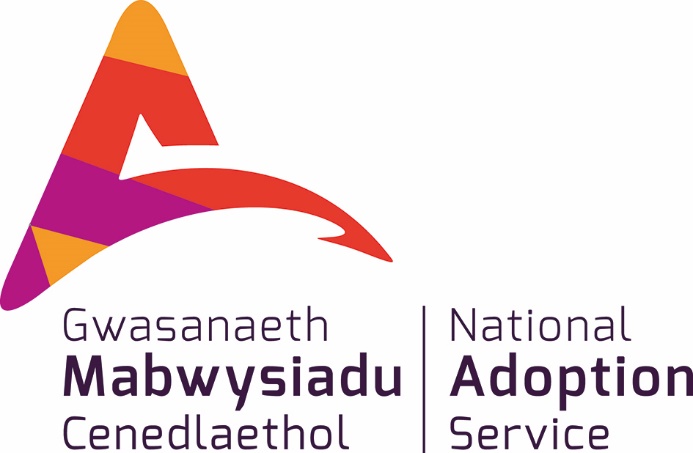 Achieving More Together / Cyflawni Mwy Gyda’n Gilydd
Achieving More Together / Cyflawni Mwy Gyda'n Gilydd
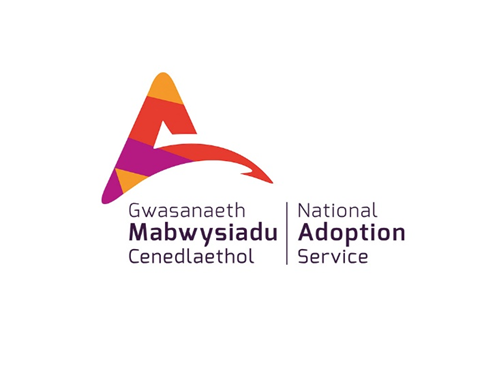 Fframwaith Datblygu a Hyfforddi Ôl-Mabwysiadu y GMC
Mae’r deunyddiau hyn wedi’u datblygu ar ran y Gwasanaeth Mabwysiadu Cenedlaethol ar gyfer teuluoedd mabwysiadol
Eu diben yw i ddarparu adnodd datblygu a dysgu ar gyfer mabwysiadwyr ar ôl lleoli
Gellir defnyddio’r offer hyn gan grwpiau neu gan unigolion.
Mae llawer o wybodaeth yn y nodiadau o dan bob sleid felly mae’n bwysig darllen y rhain hefyd gan eu bod yn darparu gymaint mwy o wybodaeth a rhai syniadau defnyddiol o ran darllen pellach.
Achieving More Together / Cyflawni Mwy Gyda'n Gilydd
[Speaker Notes: Gall y cyrsiau hyn fod yn ddefnyddiol i weithwyr proffesiynol ond eu prif gynulleidfa yw mabwysiadwyr, a'u teuluoedd.

Rydym wedi ceisio cynnwys gwybodaeth ddigonol ar gyfer yr hunan-ddysgwyr hynny sy'n edrych arno ar eu pen eu hunain.  Fodd bynnag, os nad yw'n ymddangos bod y deunydd yn cynnwys digon o wybodaeth, gofynnwch i'ch tîm cymorth mabwysiadu am rywfaint o help i fynd i'r afael â'r problemau.

Oherwydd ei natur, ni fydd cwrs byr byth yn ymdrin â'r cyfan rydyn ni’n ei wybod ar bwnc.  Mae'r cyrsiau wedi'u datblygu gan weithwyr cymdeithasol profiadol a mabwysiadwyr sydd wedi cyfuno eu syniadau am yr hyn a allai fod yn ddefnyddiol.  Maeƒ mwy i'w wybod bob amser, a rhai awduron a fydd yn ymddangos yn ddefnyddiol i chi, eraill yn llai felly.
Rhowch gynnig ar ffyrdd newydd o feddwl ond os nad yw'n ddefnyddiol, gofynnwch i bobl eraill am syniadau a chyrsiau hyfforddi eraill, llyfrau ac ati – ffrindiau, cydweithwyr, mabwysiadwyr eraill, llinellau cymorth, eich gwasanaeth cymorth mabwysiadu.  Drwy ddarllen o gwmpas byddwch yn dod ar draws rhywun sy'n siarad â'ch profiad. 

Os ydych chi’n cyflwyno hwn fel cwrs, ystyriwch y canlynol
- ddefnyddio GEMAU TORRI’R IÂ 
- sut y byddwch yn delio â CHYFLWYNIADAU (cyflwyno chi eich hun a chyfranogwyr) - ee. o amgylch yr ystafell, cyflwyno eich gilydd, dangos dwylo
- A oes angen cwblhau COFRESTR
- A fyddwch yn defnyddio BATHODYNNAU
CADW TŶ/RHEOLAU SYLFAENOL (ee. dril tân, allanfa dân, lluniaeth, parcio, ffonau symudol, cyfrinachedd, diogelu, gadael i bawb siarad, mae gan bawb yr hawl i'w barn, cadw amser, cyfleoedd i ofyn cwestiynau/trafod)

Trefniadau fydd yn eu lle os bydd cyfranogwr yn dechrau ymddwyn yn OFIDUS neu os oes angen iddo adael yr ystafell hyfforddi os yw'n teimlo bod y pwnc yn un emosiynol

Os ydych chi'n cyflawni ar sail un i un, ystyriwch y canlynol
RHEOLAU SYLFAENOL (ee. cyfrinachedd, diogelu, mae gan bawb hawl i'w barn, cadw amser)

Esboniwch y cwrs yng nghyd-destun y cyrsiau 2 awr eraill yn ystafell hyfforddi ar-lein y Gwasanaeth Mabwysiadu Cenedlaethol a hyfforddiant/cymorth ehangach sydd ar gael yng Nghymru ar gyfer teuluoedd sy'n mabwysiadu]
Am beth mae’r cwrs hwn?
Erbyn diwedd y sesiwn hon rydym yn gobeithio y byddwch chi wedi dysgu am:
Y system ar gyfer adolygu ac ymweld unwaith y bydd plentyn wedi’i leoli
Cyfrifoldeb rhiant
Gwneud cais am orchymyn mabwysiadu
Gwasanaeth cymorth mabwysiadu
Cyswllt ar ôl mabwysiadu
Achieving More Together / Cyflawni Mwy Gyda'n Gilydd
[Speaker Notes: Mae'r sleidiau hyn yn bwyntiau a gymerwyd o Ganllaw cyfreithiol y Gwasanaeth Mabwysiadu Cenedlaethol ar gyfer Mabwysiadwyr.
Wrth ddefnyddio'r sleidiau byddem yn argymell eich bod yn eu darllen ar y cyd â'r canllaw hwnnw.
Gallwch hefyd ddod o hyd i ddiweddariadau ar faterion yn ymwneud â deddfwriaeth ar gyfer gofal maeth, mabwysiadu a chynllunio gofal ar afacymru.org.uk gwneud hon yn ddolen hyper
Mae yna hefyd linellau cymorth a fydd yn rhoi mynediad i chi i gyngor cyfreithiol
Mae gan AFA Cymru linell gyngor a fydd yn darparu gwybodaeth am faterion mabwysiadu a chynllunio gofal gan gynnwys materion cyfreithiol. nodi’r rhif
Yn ogystal â'i linell gymorth prif ffrwd, mae gan AUK linell gymorth gyfreithiol genedlaethol ar gyfer ei aelodau.  Gallwch gyrchu hwn trwy wefan AUK a’r Llinell Gymorth Nodi’r rhif]
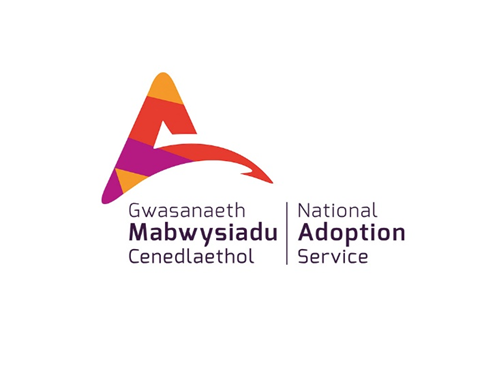 CYFRIFOLDEB RHIANT
Beth ydy o? ‘Yr holl hawliau, dyletswyddau, pŵer, cyfrifoldebau ac awdurdod sydd gan riant plentyn yn ôl y gyfraith mewn perthynas a’r plentyn a’i eiddo’ (s3(1) Deddf Plant 1989

Pwy fydd wedi bod â Chyfrifoldeb Rhiant ar gyfer eich plentyn/plant?
Tan achosion gofal: mam biolegol a thad biolegol (os yw naill ai’n briod â’r fam neu os yw ei enw ar y dystysgrif geni)
Pan wnaed y gorchymyn gofal dros dro/gorchymyn gofal: rhieni biolegol a’r awdurdod lleol (awdurdod lleol yw’r ‘uwch bartner’)
Achieving More Together / Cyflawni Mwy Gyda'n Gilydd
[Speaker Notes: Mae'r term “uwch bartner” yn derm byr ar gyfer y darpariaethau yn Neddf Plant 1989 sy'n nodi bod gan yr awdurdod lleol y pŵer i bennu i ba raddau y bydd rhiant yn cael arfer ei PR, ond dim ond os oes angen diogelu neu hyrwyddo lles y plentyn (33(3))]
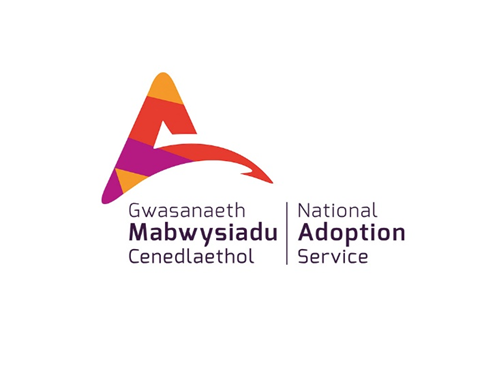 PWY SYDD GAN GYFRIFOLDEB RHIANT?
Pan wneir y gorchymyn lleoli: yr asiantaeth fabwysiadu a’r rhieni biolegol

Ar ôl lleoli gyda chi: yr asiantaeth fabwysiadu (uwch bartner), chi a’r rhieni biolegol

Pwy sy’n penderfynu ar ymarfer Cyfrifoldeb Rhiant pan gaiff ei rannu?
Mae cytundeb rhyngoch chi a’r asiantaeth fabwysiadu yn nodi sut y gallwch ymarfer Cyfrifoldeb Rhiant a beth fydd yr Asiantaeth Fabwysiadu eisiau bod yn rhan ohono o hyd

Pan wneir gorchymyn mabwysiadu: byddwch yn cael Cyfrifoldeb Rhiant llawn fel pe baech yn rhieni biolegol
Achieving More Together / Cyflawni Mwy Gyda'n Gilydd
[Speaker Notes: AA - Asiantaeth Fabwysiadu]
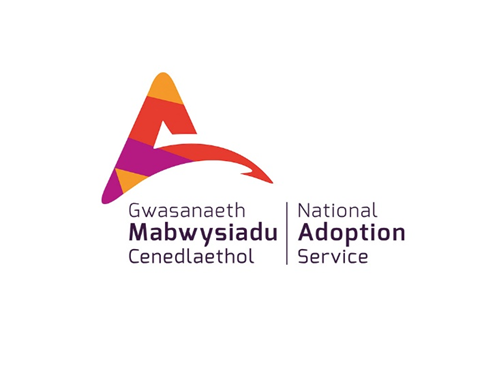 Ymarfer Cyfrifoldeb Rhiant
Yn ystod lleoliad a chyn gorchymyn mabwysiadu gwneir cytundeb ar bwy sy’n ymarfer Cyfrifoldeb Rhiant. Dyma enghreifftiau o faterion cyffredin sydd angen eu datrys:
Torri gwallt
Pa feddygfa
Llawdriniaeth wedi’i chynllunio (e.g. tonsilectomi)
Newid cyfenw (gweler yn ddiweddarach)
Llawdriniaeth fawr (ar gyfer cyflwr iechyd difrifol)
Lle mewn ysgol feithrin/ysgol
Defnyddio parasetamol babanod
Defnyddio triniaeth homeopathig
Atgyfeirio at CAMHS
Achieving More Together / Cyflawni Mwy Gyda'n Gilydd
[Speaker Notes: Gallech gael trafodaeth grŵp ynglŷn â sut mae'r materion hyn wedi cael eu datrys ar gyfer gwahanol deuluoedd.]
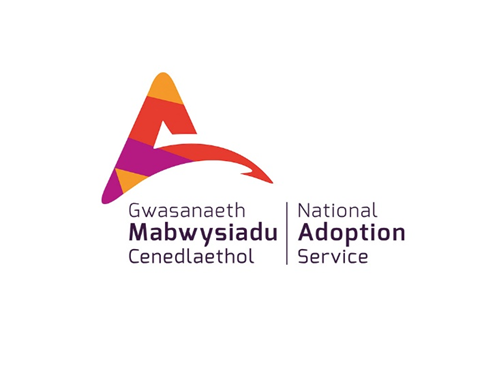 Newid enwau
Before the adoption  order:

First names:
Only if outside the bounds of reasonableness or it provides a security risk

Surnames:
May NOT be changed before adoption order made without the consent of all those with PR or an order of the court
Achieving More Together / Cyflawni Mwy Gyda'n Gilydd
[Speaker Notes: Bydd yr Asiantaeth Fabwysiadu yn rhoi cyngor i chi ynghylch beth yw’r materion ar gyfer y plentyn/plant penodol rydych chi'n eu mabwysiadu. 

Mae newid enw cyntaf plentyn yn fater o bwys o ran adnabod plentyn ac mae angen ei ystyried yn ofalus iawn o ran y goblygiadau tymor hir i'r plentyn. 
 
Bydd eich Asiantaeth Fabwysiadu hefyd yn rhoi cyngor penodol i chi ynglŷn â chofrestru'ch plentyn/plant gyda meddygfa ac ysgol]
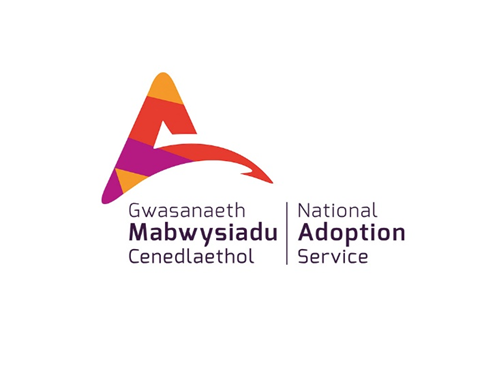 Newid enwau: ar ôll gorchymyn mabwysiadu
Enwau cyntaf: 
Gellir newid enwau cyntaf a chanol yn gyfreithlon ond cofiwch hunaniaeth y plentyn ac y byddwch yn gyfrifol yn ddiweddarach am y pederfyniadau a wnewch nawr

Cyfenwau:
Byddant yn cael eu newid i’ch enw chi pan wneir y gorchymyn mabwysiadu
Achieving More Together / Cyflawni Mwy Gyda'n Gilydd
[Speaker Notes: Unwaith eto, bydd yr Asiantaeth Fabwysiadu yn rhoi cyngor i chi ynghylch y materion ar gyfer y plentyn/plant penodol rydych chi'n eu mabwysiadu. 

Pan fyddwch chi’n gwneud eich cais am y Gorchymyn Mabwysiadu yn y pen draw bydd gofyn i chi nodi enw mabwysiedig llawn y plentyn - gwnewch yn siŵr eich bod yn ei sillafu'n iawn!  Mae yna enghreifftiau o ble nad yw hyn wedi cael ei wirio ac mae'n anodd mynd yn ôl wedi hynny i unioni camgymeriad.]
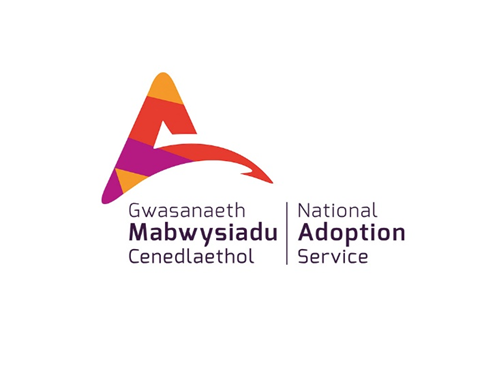 Adolygu ac ymweld unwaith y bydd y plentyn wedi’i leoli
Unwaith y bydd y plentyn wedi’i leoli gyda chi bydd cyfarfodydd adolygu
Bydd y rhain yn cael eu cadeirio gan y swyddog adolygu annibynnol (IRO) sy’n gyfrifol am adolygu a monitro achos y plentyn hyd nes y gwneir gorchymyn mabwysiadu.
Mae’r IRO yn sicrhau bod pawb sy’n gyfrifol am wneud penderfyniad yn cael eu nodi a bod unrhyw fethiannau yn cael eu dwyn i sylw uwch reolwr. Yn benodol, mae’n rhaid iddynt ystyried a yw oedi wrth wneud penderfyniadau yn torri hawliau dynol y plentyn
Achieving More Together / Cyflawni Mwy Gyda'n Gilydd
[Speaker Notes: Gellir gweld y Canllawiau Safonau ac Ymarfer Cenedlaethol ar gyfer IROs ar wefan AFA Cymru www.afacymru.org.

Mae IROs yn weithwyr cymdeithasol sy’n cael eu cyflogi gan awdurdod lleol y plentyn i adolygu'r cynllun gofal.  Byddant yn parhau i ymwneud â’r achos nes bydd y gorchymyn mabwysiadu yn cael ei wneud. Mewn llawer o achosion bydd yr IRO wedi bod yn rhan o achos y plentyn trwy gydol y broses cynllunio gofal.  

Mae'n bwysig i chi, y rhiant/rhieni mabwysiadol, gymryd rhan weithredol yn y broses.  Peidiwch â bod ofn gofyn cwestiynau am y cynllun na chael pobl i egluro acronymau ac ati.]
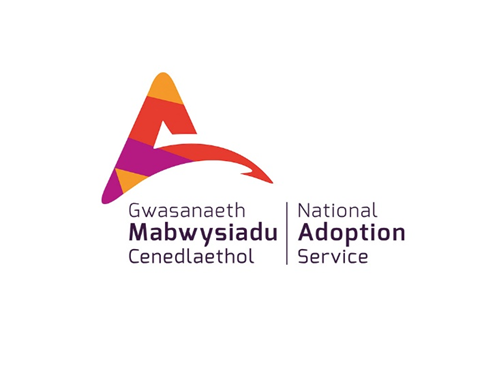 Beth mae adolygiadau’n edrych arnynt?
A ddylai’r plentyn gael ei leoli i’w fabwysiadu o hyd (sut mae’r lleoliad yn mynd?)
Lles, cynnydd a datblygiad y plentyn, ac a oes angen gwneud unrhyw newidiadau i gynorthwyo datblygiad
Cynnydd Gwaith Taith Bywyd
Y trefniadau cyswllt presennol ac a ddylent barhau neu gael eu haddasu
Ymarfer cyfrifoldeb rhiant
Y trefniadau ar gyfer cymorth mabwysiadu ac a ddylent barhau neu gael eu hailasesu
Trefniadau ar gyfer gofal iechyd ac anghenion addysgol
Achieving More Together / Cyflawni Mwy Gyda'n Gilydd
[Speaker Notes: Gall y syniad y bydd adolygiad yn edrych p’un a ddylai plentyn gael ei leoli i'w fabwysiadu o hyd swnio ychydig yn frawychus.  Bydd yr IRO yn gofyn cwestiynau i chi fel sut mae pethau'n mynd, sut mae'r plentyn yn ymgartrefu, p'un a yw wedi'i gofrestru gyda'r meddyg teulu ac ati.  Mae hyn yn digwydd i bob plentyn ac yn digwydd er mwyn sicrhau eich bod chi a'r plentyn yn ymgartrefu gyda'ch gilydd ac i nodi unrhyw anghenion cymorth.

Mae'r Gwasanaeth Mabwysiadu Cenedlaethol wedi datblygu dull o Waith Taith Bywyd a ddylai eich rhoi chi, y teulu mabwysiadol, wrth ei wraidd.  

Er mwyn cael gwybodaeth am hyn gallwch
Ofyn i'ch asiantaeth fabwysiadu
Edrych ar y modiwl Gwaith Taith Bywyd yn y gyfres hon
Edrych ar y Pecyn Cymorth Gwaith Taith Bywyd ar wefan NAS - mae adran benodol yno ar gyfer mabwysiadwyr
Ffonio llinellau cymorth AUK ac AFA

Cyswllt - un o'r materion a godwyd gan fabwysiadwyr wrth ddod â'r deunyddiau hyn at ei gilydd yw y gofynnwyd iddynt weithiau gytuno ar gynlluniau cyswllt mewn adolygiadau ac nad ydynt wedi deall eu harwyddocâd, na'r materion perthnasol i'w plentyn/plant mewn gwirionedd.  

Mae rhieni sy'n mabwysiadu wedi siarad am y ffaith y gall y cyfan deimlo’n newydd iawn ar y pwynt hwn, y gallwch chi deimlo ychydig yn ddi-rym oherwydd y broses a’r teimlad oherwydd eich bod yn dal i gael eich asesu i raddau (“ydy’r plentyn wedi ymgartrefu’n dda?”) gall deimlo'n anodd mynegi ansicrwydd ynghylch cynlluniau neu anghytuno â nhw.  Efallai y byddwch chi'n teimlo bod yn rhaid i chi gytuno â phawb.  

Mae'r rhain yn benderfyniadau pwysig iawn - mae llawer o'r cwrs yn y gwasanaethau hyn yn esbonio pam, i lawer o blant a phobl ifanc, mae cael rhyw fath o gyswllt yn syniad da i'w helpu i ddeall eu hunaniaeth ac i ffurfio naratif ynghylch pam eu bod nhw wedi cael eu mabwysiadu.

Efallai eich bod chi'n teimlo'n bryderus iawn am y syniad o gyswllt, ond mae'n bwysig bod penderfyniadau'n cael eu gwneud ar sail yr hyn sydd orau i'r plentyn nawr, ac yn y dyfodol, ac nid oherwydd bod yr oedolion o amgylch y plentyn yn bryderus.

Gwnewch yn siŵr eich bod chi'n archwilio hyn i gyd yn llawn gyda'ch gweithiwr cymdeithasol cyn y cyfarfod adolygu.  Mae'n iawn dweud eich bod chi'n bryderus, ond ceisiwch ddefnyddio'r bobl sy'n eich cefnogi chi i feddwl am bethau o safbwynt y plentyn.  Gall fod o gymorth mawr i siarad am eich pryderon am drefniadau arfaethedig, a buddion unrhyw drefniadau arfaethedig.]
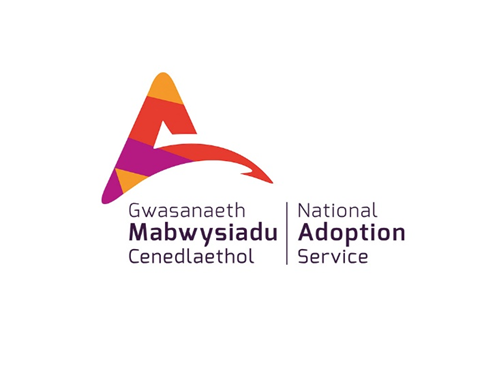 Pa mor aml y cynhelir adolygiadau?
Dim mwy na 4 wythnos ar ôl y lleoliad
Dim mwy na 3 mis ar ôl yr adolygiad cyntaf
Dim mwy na 6 mis ar ôl hynny
Bob 6 mis hyd nes y gwneir gorchymyn mabwysiadu neu pan fydd y lleoliad yn dod i ben

Cynhelir adolygiadau yn eich cartref. Pwy fydd yn mynychu?
Chi
Gweithiwr cymdeithasol y plentyn/plant
Eich gweithiwr cymdeithasol / gweithiwr cefnogi
Rhywun o addysg neu iechyd os oes anghenion ychwanegol
Achieving More Together / Cyflawni Mwy Gyda'n Gilydd
[Speaker Notes: Mae fframwaith cyfreithiol o amgylch lleoli plentyn i'w fabwysiadu sy'n nodi'r gofyniad am 
yr adolygiadau a'r amserlen ar gyfer eu cynnal
amlder ymweld
rôl yr IRO

Mewn ymgais i fod yn fwy anffurfiol, mae adolygiadau fel arfer yn cael eu cynnal yng nghartrefi mabwysiadwyr.  Os oes rhesymau penodol pam nad ydych chi’n credu y byddai hyn o gymorth, trafodwch ef gyda'ch gweithiwr cymdeithasol.

Os oes gan eich plentyn anghenion iechyd a/neu addysgol penodol yna bydd y gweithiwr cymdeithasol yn gwahodd y bobl berthnasol i sicrhau y gellir datrys unrhyw faterion.  

Efallai y byddai'n ddefnyddiol cyfeirio at rôl diogelu yn yr adolygiad - mae safonau IRO bellach yn gofyn am gronoleg o ddigwyddiadau arwyddocaol i'r plentyn, ers cael eu lleoli, gan gynnwys unrhyw niwed y gallai'r plentyn fod wedi'i ddioddef, sut bynnag mae wedi’i achosi, ac anghenion cymorth parhaus y plentyn a’r darpar fabwysiadwyr]
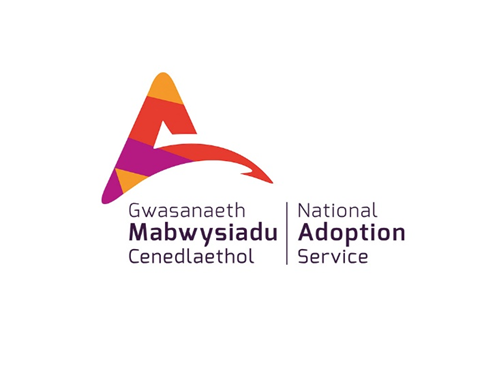 Ymweliadau
Fel arfer gan weithiwr cymdeithasol y plentyn/plant

Pa mor aml y cynhelir ymweliadau? O leiaf:
O fewn wythnos i ddechrau’r lleoliad
O leiaf unwaith yr wythnos tan yr adolygiad cyntaf (o fewn 4 wythnos)
Ar ôl yr adolygiad cyntaf, i’w benderfynu yn yr adolygiad ar amlder (yn dibynnu ar y cynllun cymorth/ lefel yr angen am gymorth)
Achieving More Together / Cyflawni Mwy Gyda'n Gilydd
[Speaker Notes: Mae pwrpas ymweliad y gweithwyr cymdeithasol yn ddeublyg.  Fel yr holl broses, maen nhw’n ymweld i wirio bod y plentyn yn ddiogel a bod ei anghenion yn cael eu diwallu. Mae'r gyfraith yn nodi bod dyletswydd ar yr awdurdod lleol i sicrhau bod hyn yn wir. 
  
Ochr yn ochr â hyn, mae ymweliadau yn sicrhau eich bod chi a'r plentyn yn cael cefnogaeth trwy'r cyfnod pontio o gartref y gofalwyr maeth i'r teulu mabwysiadol; ond hefyd wrth i berthnasoedd hirach ddatblygu.   Y nod yw cyflawni cynllun y plentyn h.y. ei fod yn byw'n barhaol gyda theulu mabwysiadol.  

Yr hyn rydyn ni'n ei wybod yw y gall y cyfnod hwn weithiau fod yn haws i rai pobl nag i eraill.  Mae'n iawn os nad yw pethau'n berffaith - mae angen help a chefnogaeth ar lawer o bobl ar hyd y ffordd.  Mae yna lawer o ffactorau y mae'n rhaid meddwl amdanynt, er enghraifft, sut mae pob aelod o'ch teulu yn ei wneud?]
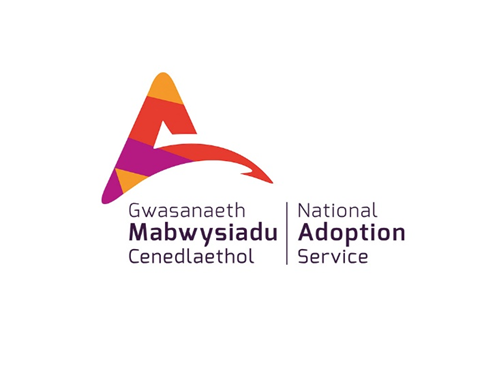 TRAFODAETH
Dychmygwch sut y gallech chi fanteisio i’r eithaf ar adolygiadau ac ymweliadau. I’r rhai sydd â phrofiad, rhannwch wybodaeth am adolygiadau ac ymweliadau
Achieving More Together / Cyflawni Mwy Gyda'n Gilydd
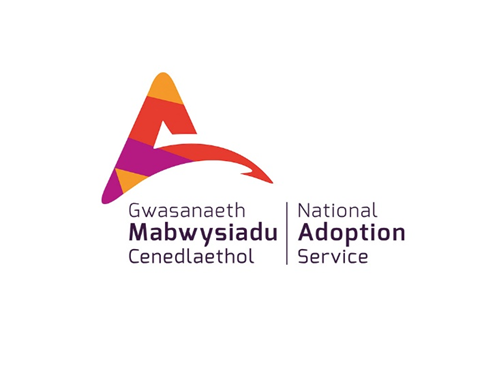 Gwneud y cais am orchymyn mabwysiadu
Ewch ati i ddarganfod beth sy’n digwydd yn eich rhanbarth chi – ydych chi’n gwneud y cais neu yw’r asiantaeth fabwysiadu yn ei wneud ar eich rhan? 
Fel arfer gwneir y cais i’r llys lle gwnaed y gorchmynion gofal a lleoli 
Cedwir cyfrinachedd gan y llys gan gyhoeddi rhif cyfresol a ddefnyddir yn lle unrhyw enwau
Achieving More Together / Cyflawni Mwy Gyda'n Gilydd
[Speaker Notes: Mae’r rhif cyfresol yn cael ei roi ar eich ffurflen gais a bydd pob cyfathrebiad â'r llys yn defnyddio'r rhif hwn yn lle enwau.]
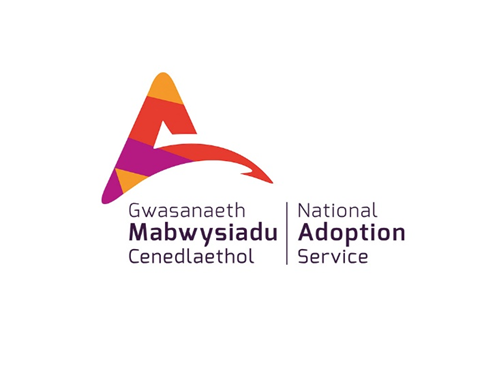 Beth sydd angen i chi ei ffeilio:
Y ffurflen gais A58, ynghyd â thri chopi
Ffi’r llys (£170.00 ar hyn o bryd)
Copi ardystiedig o dystysgrif(au) geni’r plentyn/plant – a ddarperir gan y GC
Copi ardystiedig o’r gorchymyn lleoli
Copi ardystiedig o’ch tystysgrif priodas neu bartneriaeth sifil os yw’n briodol

Cadwch gopïau i chi’ch hun ac anfonwch nhw mewn ffordd ddiogel
Achieving More Together / Cyflawni Mwy Gyda'n Gilydd
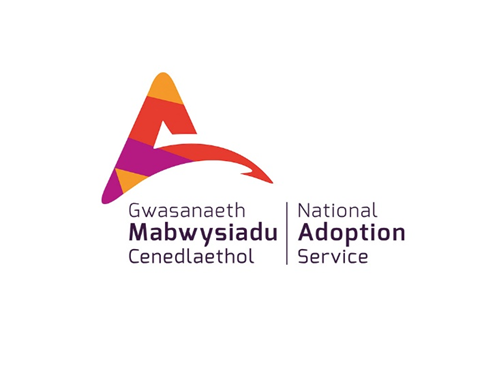 Beth sy’n digwydd nesaf
Mae’r llys yn hysbysu’r rhieni biolegol bod cais wedi’i wneud a dyddiad y gwrandawiad ‘cyfarwyddo’ cyntaf

Ni fydd angen i chi fynychu’r gwrandawiad cyfarwyddo cyntaf

Mae’r gwrandawiad yn sicrhau bod pawb wedi cael gwybod a bod popeth wedi’i ffeilio (gan gynnwys  Adroddiad Atodiad A)
Achieving More Together / Cyflawni Mwy Gyda'n Gilydd
[Speaker Notes: Fel rheol, bydd eich gweithiwr cymdeithasol yn mynychu'r gwrandawiad cyfarwyddiadau cyntaf, ochr yn ochr â gweithiwr cymdeithasol y plentyn a chynrychiolwyr cyfreithiol perthnasol. 

Yn y gwrandawiad cyfarwyddiadau cyntaf rhoddir 6 wythnos i'r gweithwyr cymdeithasol gyflwyno Adroddiad Atodiad A.  Bydd yn cael ei gwblhau gan weithiwr cymdeithasol y plentyn, ar y cyd â'ch gweithiwr cymdeithasol mabwysiadu.  Mae'n cynnwys gwybodaeth am y canlynol

cefndir y plentyn a'r broses cynllunio gofal.
amdanoch chi a'ch proses gymeradwyo
lleoliad y plentyn gyda chi a sut maen nhw wedi ymgartrefu.
Y cynlluniau ar gyfer cyswllt 
Y cynllun cymorth

Mae’n arfer da i chi weld hwn cyn ei gyflwyno i'r llys - gofynnwch hyd yn oed os nad yw hyn yn cael ei awgrymu.  

Nid yw’r Adroddiad Atodiad A yn cael ei roi fel mater o drefn i rieni biolegol.  Os ydyn nhw'n herio llunio'r Gorchymyn Mabwysiadu gallant ofyn am gopi.  Yn yr achos hwn, rhoddir copi wedi'i olygu iddynt a bydd eich manylion adnabod wedi'i dynnu ohono.  Bydd pobl yn siarad am ‘ail-olygu’ gwybodaeth - gofynnwch os ydych chi’n ddryslyd neu’n bryderus!]
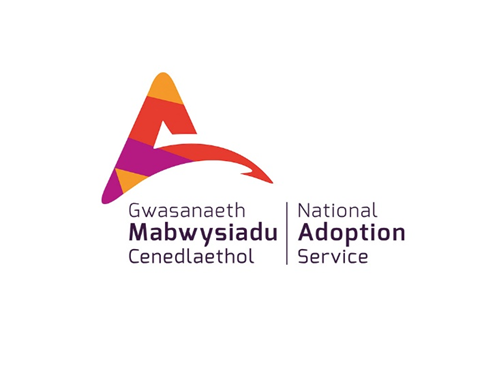 Beth all ddigwydd weithiau
Gall rhieni biolegol wneud cais am ‘absenoldeb’ (caniatâd) i wrthwynebu gwneud y gorchymyn mabwysiadu

Rhaid iddynt brofi bod newid wedi bod mewn amgylchiadau ac, os bu newid, bydd y llys yn penderfynu a yw o fudd i’r plentyn iddynt allu gwrthwynebu’r cais

Os yw’r llys yn caniatau absenoldeb, nid oes angen mynd i banig! Byddai’n rhaid iddynt brofi nad yw o fudd pennaf y plentyn iddo gael ei fabwysiadu (rhwystr uchel iawn)
Achieving More Together / Cyflawni Mwy Gyda'n Gilydd
[Speaker Notes: Os bydd unrhyw beth fel hyn yn digwydd bydd eich gweithiwr cymdeithasol yn eich cefnogi.  Sicrhewch fod cyfathrebu da a’ch bod chi’n cael cefnogaeth dda.   Fe'ch cynghorir i gael eich cynrychiolaeth gyfreithiol eich hun.

Bydd Gwarcheidwad y Plant yn cynrychioli'r plentyn ac fel rhan o'u gwaith byddant yn dod i'ch gweld.  Byddwch yn cael cyfle i fynegi eich barn.]
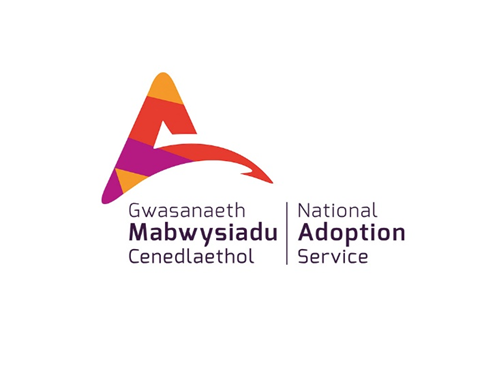 Y gwrandawiad mabwysiadu terfynol
Bydd y rhieni biolegol wedi cael rhybudd a gallant droi i fyny

Gwneir trefniadau fel nad ydych chi’n gweld eich gilydd

Mae rhai barnwyr yn hapus i chi beidio mynd, mae eraill yn hoffi i chi fod yno

Nid yw’r plentyn/plant yn mynychu (mae’r barnwr yn rhoi caniatâd iddynt beidio â mynychu)
Achieving More Together / Cyflawni Mwy Gyda'n Gilydd
[Speaker Notes: Mae gan lysoedd drefniadau diogelwch ar waith i sicrhau na ellir eich adnabod.  Er enghraifft efallai y bydd i chi fynd i mewn i adeilad y llys trwy ddrws gwahanol, neu ar amser gwahanol. Nid ydynt yn galw unrhyw enwau yn yr ardaloedd aros, defnyddir y rhif cyfresol yn lle enwau ar yr holl ddogfennaeth. 

Byddwch yn gwybod ymlaen llaw a oes disgwyl i chi fod yn bresennol a bydd eich gweithiwr cymdeithasol yn gwneud y trefniadau gyda chi. Mae'n anghyffredin gofyn i chi siarad fel rhan o'r gwrandawiad gan fod cwestiynau ac atebion i gyd yn cael eu rhoi trwy'r cynrychiolwyr cyfreithiol.]
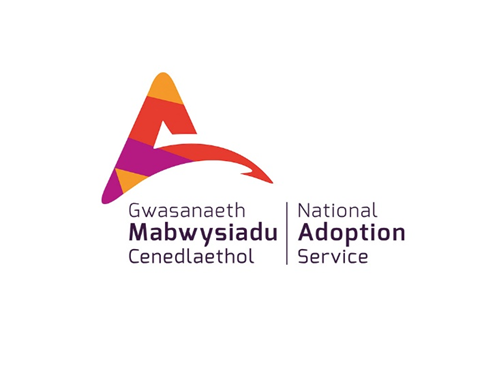 Y gwrandawiad dathlu (neu ‘ymweliad mabwysiadu’)
Mae’n digwydd tua 4 wythnos ar ôl i’r gorchymyn mabwysiadu gael ei wneud (er mwyn sicrhau na chyflwynwyd apêl gan y rhieni biolegol – anarferol iawn)
Nid yw’r rhieni biolegol yn gwybod bod hyn yn digwydd
Fel arfer yr un llys a’r barnwr/ ynadon a wnaeth y gorchymyn mabwysiadu
Gall fod yn anffurfiol neu’n ffurfiol yn dibynnu ar y barnwr
Mae’n dda cael y lluniau!
Achieving More Together / Cyflawni Mwy Gyda'n Gilydd
[Speaker Notes: Byddwch yn cael eich gwahodd i'r gwrandawiad dathlu ynghyd â'r plentyn/plant.  Dylai gweithwyr cymdeithasol eich helpu chi i baratoi'r plant fel eu bod nhw'n deall beth sy'n digwydd a’u bod nhw’n gallu mynegi unrhyw deimladau pryderus.  Gallwch ddod ag aelodau o'r teulu hefyd.
  
Mae'r barnwr/ynad yn hoffi paratoi ar gyfer y gwrandawiadau hyn hefyd.  Maen nhw'n gwneud pob ymdrech i'w wneud yn brofiad anffurfiol a dymunol i'r plentyn/plant a chi.  Gellir tynnu lluniau (defnyddiol ar gyfer gwaith Taith Bywyd!) ac weithiau bydd y barnwr yn cymryd rhan yn hyn hefyd. 

Mae'r gwrandawiad ei hun yn fyr iawn gan fod yr holl waith eisoes wedi'i wneud - dim ond datganiad o'r drefn ffurfiol ydyw.]
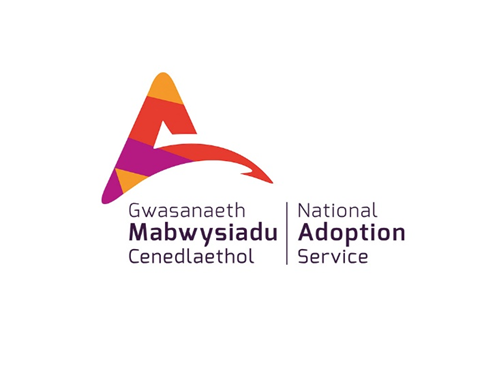 Gwasanaethau Cymorth Mabwysiadu
Ble mae’r cynllun cymorth mabwysiadu yn cael ei lunio?
Gyda’r plentyn a’r CAR/B
Yn y cyfnod paru
Cyn i’r gorchymyn mabwysiadu gael ei wneud
Mae gennych hawl gyfreithiol i ofyn am asesiad o anghenion cymorth mabwysiadu ar unrhyw adeg nes bod y plentyn yn 18 mlwydd oed.
Mae’n arwydd o gryfder, nid gwendid, i geisio cymorth – mae angen help ar y rhan fwyaf o deuluoedd mabwysiadol ar ryw adeg
Achieving More Together / Cyflawni Mwy Gyda'n Gilydd
[Speaker Notes: Y dyddiau hyn mae disgwyl y bydd angen cefnogaeth arnoch chi neu neu'r plentyn ar ryw adeg.  

Mae gan yr Awdurdod Lleol sy'n lleoli’r plentyn ddyletswydd gyfreithiol i asesu anghenion gofal a chymorth y plentyn ar wahanol gamau, fel y nodir uchod.  

Ar ôl paru, mae gan yr awdurdod lleol sydd wedi lleoli’r plentyn a'r gwasanaeth mabwysiadu gyfrifoldeb cyfreithiol i asesu anghenion gofal a chymorth y plentyn, a'ch un chi.  
3 blynedd ar ôl gwneud y Gorchymyn Mabwysiadu, bydd unrhyw geisiadau am gymorth mabwysiadu yn cael eu gwneud i'r awdurdod lleol y byddwch chi'n preswylio ynddo.  O dan Ddeddf Gwasanaethau Cymdeithasol a Llesiant Cymru 2014, lle mae'r awdurdod lleol wedi nodi angen yn ei broses asesu, mae'n ddyletswydd arnyn nhw i ddiwallu'r angen hwnnw.  
 
Os ydych chi eisiau gwybodaeth am gymorth mabwysiadu gallwch gysylltu â’r canlynol

Eich asiantaeth fabwysiadu
Llinellau Cymorth fel Adoption UK ac AFA Cymru. 
Eich awdurdod lleol
Y Gwasanaeth Mabwysiadu Cenedlaethol www.adoptcymru.com/adoption-support

Mae gwybodaeth hefyd yn ‘Y Fframwaith Cyfreithiol ar gyfer Mabwysiadu - Canllaw'r Darpar Fabwysiadwr’ 2017, (Gwasanaethau Mabwysiadu Cenedlaethol, www.adoptcymru.com/publications)]
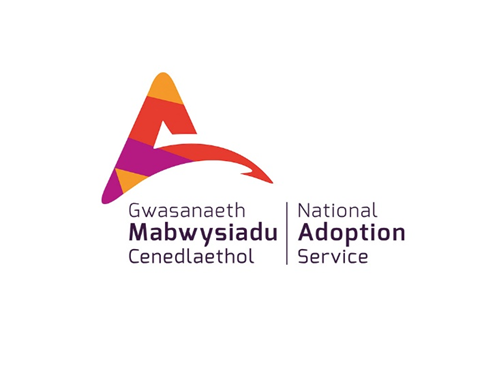 Cyswllt ar gyfer Teuluoedd Mabwysiadol
Cyn y gorchymyn mabwysiadu:
Gorchymyn gofal dros dro neu orchymyn gofal – mae gan yr ALl ddyletswydd i ddarparu cyswllt rhesymol. Mae’n debygol y bu cyswllt rheolaidd, fel arfer wyneb yn wyneb.
pan fydd gorchymyn lleoli wedi’i wneud ond nad yw’r plentyn wedi’i leoli, bydd cyswllt wyneb yn wyneb yn parhau ond fel arfer ni fydd hyn mor aml, gyda chynllun i roi’r gorau i’r cyswllt amser byr cyn i’r cyflwyniadau ddechrau
Ar ôl y lleoli, mae’n annhebygol y bydd cyswllt wyneb yn wyneb
Achieving More Together / Cyflawni Mwy Gyda'n Gilydd
[Speaker Notes: Edrychwch ar hyn ar y cyd â'r modiwl ar Cyswllt yn y gyfres hon gan fod y ddwy sleid hyn yn amlinellu hanfodion y broses gyfreithiol.  Nid yw cyswllt anuniongyrchol, o’r enw ‘Cyswllt Blwch Post’ yn cael ei gwmpasu yn y cwrs hwn - edrychwch ar draws y modiwl Cyswllt.

Fel arfer mae cynllun ar gyfer cyswllt wyneb yn wyneb terfynol rhwng y plentyn a'r teulu biolegol cyn i'r plentyn gwrdd â chi.  Mewn rhai achosion mae ‘mabwysiadau agored’ ac yn y sefyllfaoedd hyn, mae cyswllt uniongyrchol yn parhau.  Byddwch yn rhan o'r cynlluniau hyn os yw'n cael ei ystyried ar gyfer eich plentyn/plant. 
 
Cofiwch - gallwch chi bob amser drafod y materion hyn gyda phobl os ydych chi'n ansicr am unrhyw beth]
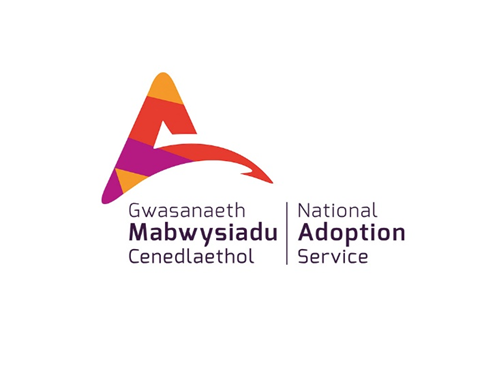 Ar ôl y Gorchymyn Mabwysiadu
Bydd cynllun gofal y plentyn yn cynnwys cynllun ar gyfer cyswllt ar ôl mabwysiadu 
Fel rhieni mabwysiadol rydych wedi cytuno, yn ddidwyll, â’r cynllun hwnnw
Cofiwch y bydd yn rhaid i chi roi cyfrif i’ch plentyn/plant am eich gweithredoedd mewn blynyddoedd i ddod!
Os yw’r trefniadau cyswllt yn dod yn rhai nad ydynt o fudd i’r plentyn, yna gallwch eu newid
Mae angen i chi hysbysu’r Asiantaeth Fabwysiadu, yn ysgrifenedig, o’ch rhesymau dros leihau neu roi’r gorau i’r cyswllt y cytunwyd arno
Achieving More Together / Cyflawni Mwy Gyda'n Gilydd
[Speaker Notes: Os credwch nad yw'r trefniadau'n parhau i ddiwallu anghenion eich plentyn, mae gennych hawl i'w newid os nad oes gorchmynion ffurfiol ar waith.  Fodd bynnag, fel egwyddor gyffredinol, mae'n dda parchu'r partïon eraill dan sylw a gall yr Asiantaeth Fabwysiadu gynnig helpu trwy gynnig adolygu'r cynllun.]
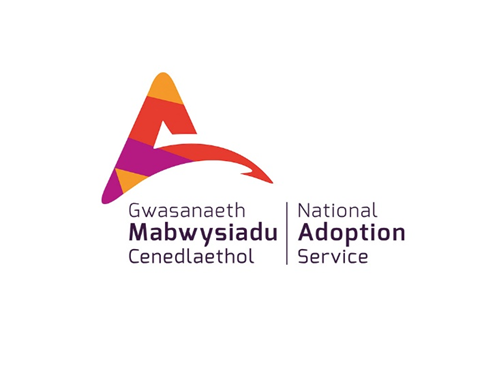 Mae’r cwrs hwn yn rhan o gyfres a ddatblygwyd gan y Gwasanaeth Mabwysiadu Cenedlaethol i gefnogi mabwysiadwyr ar ôl iddynt gael eu cymeradwyo.
Gellir dod o hyd i’r rhain ar wefan y Gwasanaeth Mabwysiadu Cenedlaethol.
Siaradwch gyda’ch tîm cefnogi mabwysiadu am ragor o wybodaeth
Achieving More Together / Cyflawni Mwy Gyda'n Gilydd